Welcome to
Europe Class!
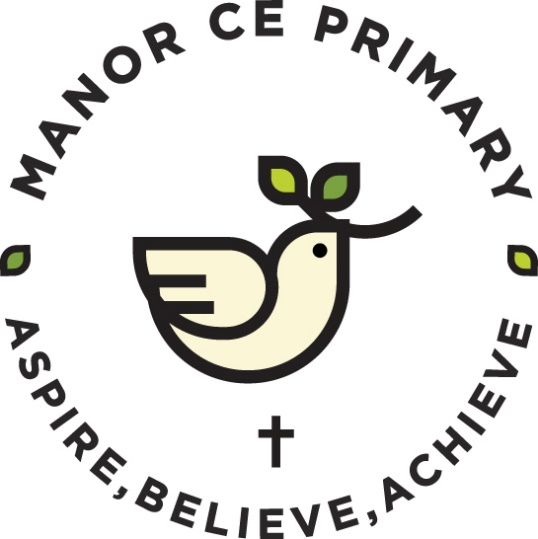 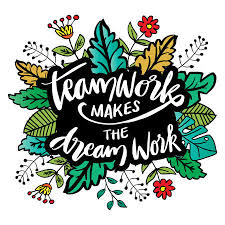 Your teaching team…
Miss Walker – Class Teacher 

Mrs Foxall-Giess – Class Teaching Assistant 
(Monday and Wednesday mornings)

Miss Lambe – PPA cover (PE – Tuesday afternoon)

Mrs Gray – PPA cover (RE – Tuesday afternoon)
The Year ahead…
Term 1 – Mad about Maya
The Ancient Maya, South America, teeth and digestion
Term 2 – Eurovision 
Europe and Food chains 
Term 3 – Home Sweet Habitat 
North and South America, living things in their habitats and biomes 
Term 4 – The Shang and Fang
The Shang Dynasty and plants 
Term 5 –  It’s the Sound of the Greeks
The Ancient Greeks, sound and geographical skills 
Term 6 – What makes Bristol Brilliant? 
Local history study – aviation in Bristol, map skills and working scientifically. 

Further details will be sent out in the curriculum news letter sent out at the beginning of term.
Trips!
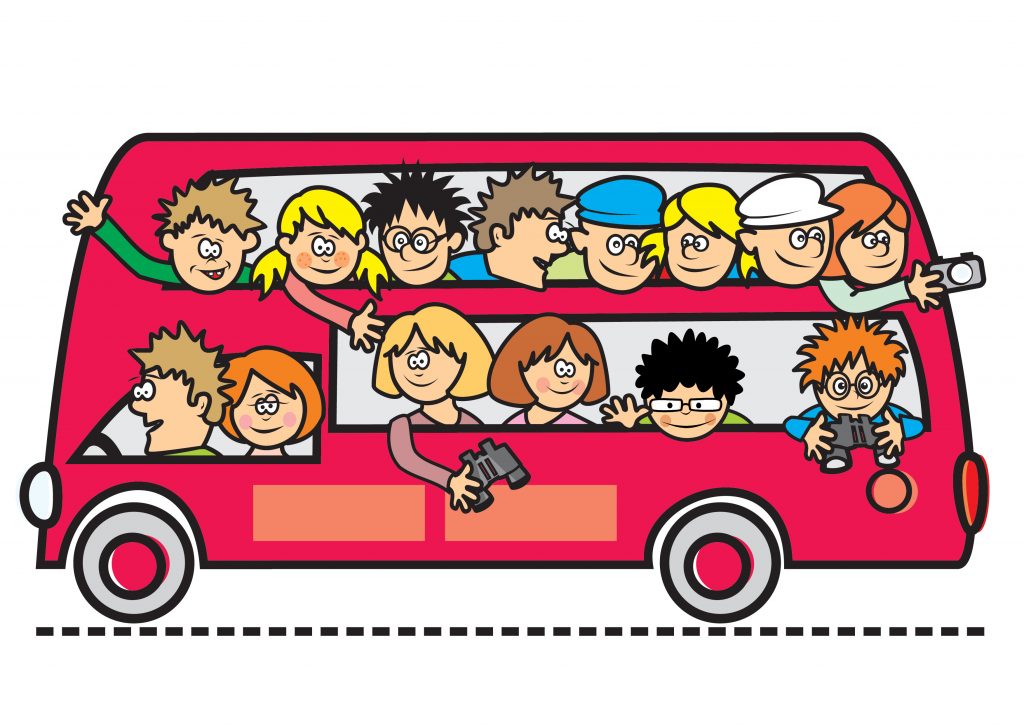 Bristol Tobacco Factory  - 18th December 
The Wild place project – 20th January 
Bristol Aerospace museum – 7th July 

We hope to add some further trips but these are yet to be finalised
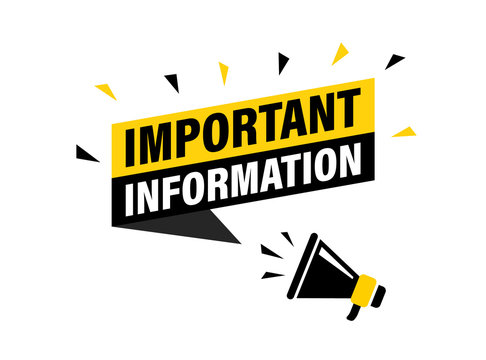 Key information
Water bottles, reading record 
Snacks (no nuts also)
The snack should be a piece of fruit or cereal bar 
Named uniform
If any unnamed uniform is left in the classroom, it will be moved to lost property in the reception. 
P.E kits and P.E days – Tuesday
Gold top and plain black bottoms
Hair should be tied up 
No jewellery 
Forest school on Thursday
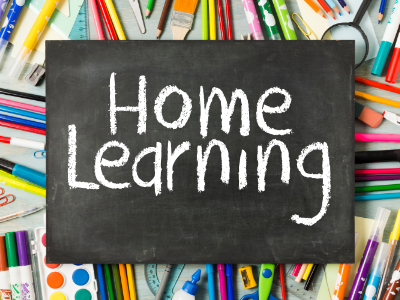 Reading expectations
Your child should read 5 or more times a week
out loud to an adult to help build fluidity and 
confidence 
Spelling practise
Your child should practise the spelling list in 
their home learning book weekly 
Times Table Rock Stars
Your child should complete 20 minutes of TTRS each week – which is 20 minutes of garage

Books checked weekly
Please ensure that your child brings their home learning book with their spellings and has completed their TTRS by Thursday as these will be checked and returned to them on Friday.
Reading records will also be checked on Thursday and returned at the end of the day.
Communication
Class email address
EuropeClass@sgmail.org.uk
ManorPrimary@sgmail.org.uk 

At least one member of the Senior Leadership team will be on the gate at the beginning of the day.

I will be on the gate at the end of the day.
Thank you for coming!
You are welcome to have a little look around the classroom and I’ll be available for questions!